YAZILIM KURULUMU VE YÖNETİMİ DERSİ(1. HAFTA)
AMAÇ
	Bilgisayarın tanımını ve tarihi gelişim sürecini öğrenebilmek.
ARAŞTIRMA
	Bilgisayarın tarihi hakkında bilgi toplayınız.
BİLGİSAYAR
Önceden belleğine yüklenmiş bir yazılıma göre hareket ederek, çok sayıda ve karmaşık mantıksal ve aritmetiksel işlemlerden oluşan, bir işi çok kısa sürede yapıp sonuçlandırabilen, saklayabilen ve istenildiğinde geri getiren aygıtlara bilgisayar denir.
Bilgisayarın çalışma mantığı
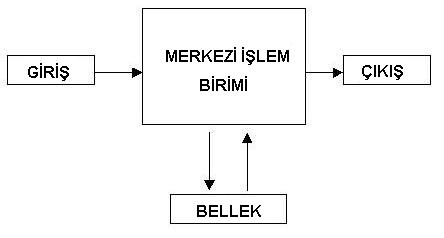 Bilgisayarın çalışma yapısını 4 ana başlık altında toplayabiliriz;
Bilgi Girişi :
	Bilgisayara dış ortamdan veri girilmesini sağlayan birimlerdir. 
Bilginin Saklanması: 
	Bilgilerin kalıcı ya da geçici olarak saklandığı ortamlardır. Üzerine kaydedilen bilgileri kalıcı olarak saklayan bellek Sabit Disk (Harddisk) tir.
Bilginin İşlenmesi: 
	Merkezi İşlem Birimi (CPU): Bilgisayarın beynidir. Bilgisayar içindeki bütün işlemler CPU’da yapılır. 
Bilginin Çıkışı: 
	Bilgisayar ortamında işlenen verilerin dış ortama aktarılmasını sağlayan birimlerdir.
Bit-Byte Kavramları
	Bit: Bilgisayarda en küçük bellek büyüklüğüdür.
	Byte: 8 bitin bir araya gelmesiyle oluşur. Sabit disk, CD, DVD ve flashların kapasitesi bu birimle ölçülür. Büyüklüğüne göre  kilo, mega gibi ön ekler alabilirler.
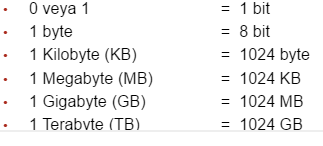 Kullanım Alanlarına Göre Bilgisayar Çeşitleri;
Özel Amaçlı Bilgisayarlar
	Özel bir amaç için tasarlanmış ve sadece o alanda hizmet veren bilgisayar türleridir. Örneğin; bulaşık makinası, müzik seti gibi.
Genel Amaçlı Bilgisayarlar
	Programlanabilen ve programlandığında her işi yapabilen bilgisayarlardır. Teknolojinin hızla gelişmesiyle insanların ihtiyaçları doğrultusunda oluşmuşlardır.
Süper Bilgisayarlar: Saniyede milyonlarca işlem yapabilen çok hızlı bilgisayarlardır. Enerji araştırmalarında, veri analizleri gibi bilimsel projelerde genellikle kullanılırlar.
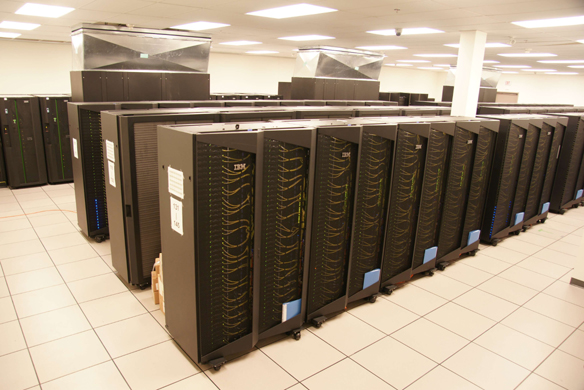 Ana Bilgisayarlar: Yüksek işlem hızı gerektiren çalışmalarda kullanılır. Bankalar gibi. Aynı anda yüzlerce, binlerce kişiye eşzamanlı sonuç sunarlar.
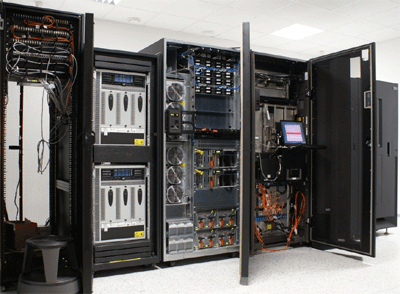 Küçük boy bilgisayarlar: Ana bilgisayarlar kadar güçlü değillerdir. İş yerlerinde kişisel amaçlı kullanılan bilgisayarlardır.
Kişisel Bilgisayarlar: Mikroişlemci tabanlı, tek kullanıcılı ve küçük bilgisayarlardır. Evlerimizde kullandığımız bilgisayarlar bu guruba örnek olarak verilebilir.
Mini bilgisayarlar: Kişisel bilgisayarlar kadar performanslı olmayan bilgisayarlardır.
BİLGİSAYARIN TARİHÇESİ
ABACUS
LEIBNIZ ÇARKI
FARK MAKİNASI
MARK-I
ENIAC
EDVAC
UNIVAC
IBM 700 SERISI
PHILCO TRANSAC S-200 IBM 1401
IBM 360
INTEL 4004 MIKRO İŞLEMCİSİ
APPLE I
IBM PC
ABACUS
Abacus’ü İlk bilgisayar olarak kabul edebiliriz.
Abacus M.Ö 1000 yıllarında Çinliler tarafından kullanıldığı kabul edilmiştir.
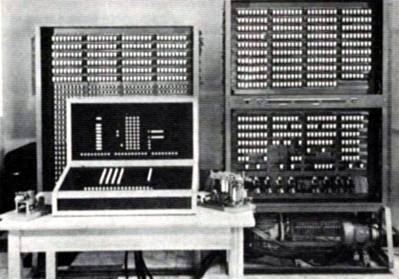 LEIBNIZ ÇARKI
Alman matematikçisi olan Gottfried Wilhelm Leibniz, Pascal’ın 1642 yılında hazırladığı hesaplayıcının fonksiyonlarını arttırmak için 1671 yılında Leibniz Çarkı adlı aygıtı icat etti.
Toplama ve çıkarma işlemlerinin yani sıra bölme, çarpma ve karekök alma işlemlerini de yapabiliyordu.
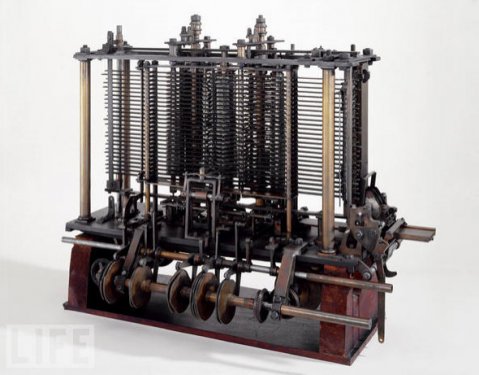 FARK MAKİNASI
Babbage Fark Makinesini 1830 yılında icat etti.
Babbage’ye bilgisayarın babası denilmiştir.
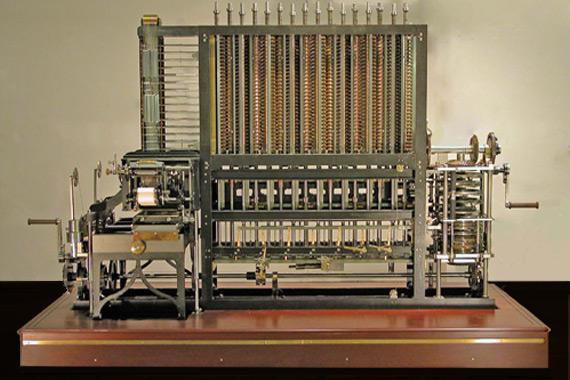 MARK-I
Mark-I, kartları verilen kodlara göre delerek bilgiyi kaydediyor, delikli karttaki bilgiyi tekrar okuyabiliyor ve bu bilgiyi kullanabiliyordu ama istenilen hız ve doğru sonuca ulaşılamamıştı. 
Mark- I insan müdahalesi ile işlem gördüğü için yari otomatikti.
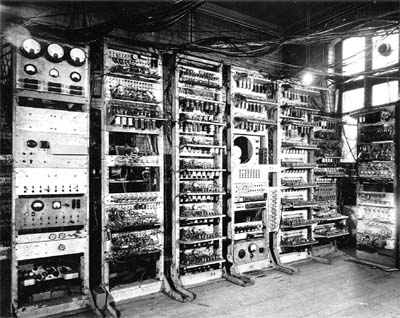 ENIAC
1946 yılında Pensilvanya Üniversitesinde John Mauchly tarafından icat edildi.
Yapımında 18,000 adet elektronik tüp kullanılan ENIAC; 150 kwatt gücündeydi, 50 ton ağırlığındaydı ve 167 m2 yer kaplıyordu. 
Saniyede 5000 toplama işlemi yapabiliyordu.
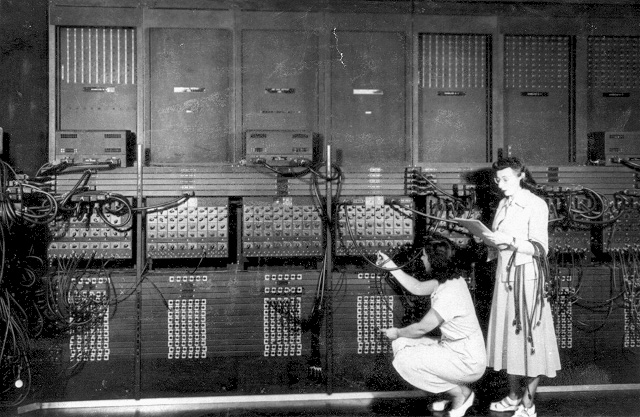 EDVAC
John Von Neumenin görüşleri doğrultusunda EDVAC 1946 yılında icat edildi.
ENIAC ‘dan on kez daha küçük ve yüz defa daha hızlı çalışabiliyordu. 
Edvac, komutların bilgisayara dışarıdan girilmesini sağlıyordu.
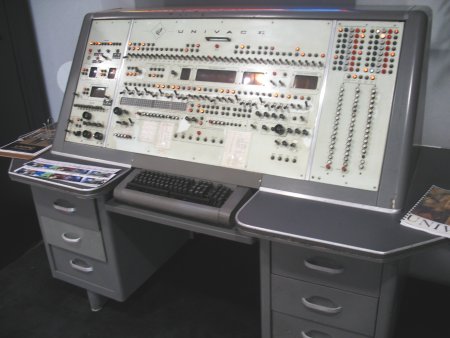 UNIVAC
1951 yılında UNIVAC isimli bilgisayar yapıldı.
İlk defa manyetik teyp kullanarak verileri depolayan bilgisayardı.
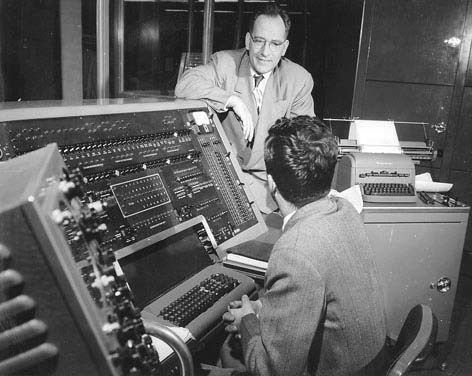 IBM 700 SERISI
IBM 700 serisi vakum tüpler kullanılarak yapılan elektronik bilgisayarlardır.
Vakum tüplerinin dezavantajı çok enerji harcaması ve ısınmasıydı.
Program yazmak için makine dili kullanılıyordu.
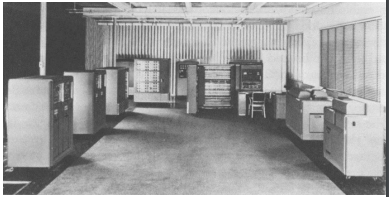 PHILCO TRANSAC S-200 IBM 1401
Transistör kullanılarak üretilen ilk bilgisayarlardır. 
Transistörler vakum tüplere göre az enerji harcayan, az yer kaplayan ve fazla ısınmayan elektronik devre elemanlarıdır.
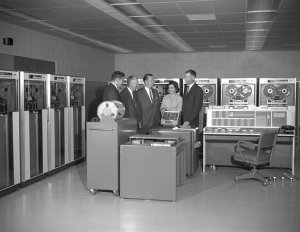 IBM 360
Entegre devre elemanının kullanıldığı ilk bilgisayarlardır. 
Entegrelerin kullanılması; maliyet azalmasına, bilgisayarın boyutlarının küçülmesinin ve işlem hızının artmasına sebep oldu. 
Entegrelerin kullanımı ile merkezi işlem birimleri üretilmeye başladı.
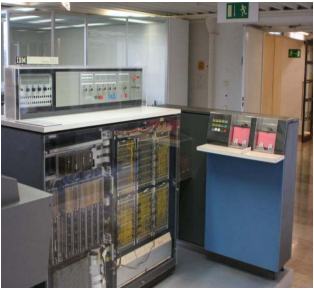 INTEL 4004 MIKRO İŞLEMCİSİ
Entegrelerin birleştirilmesiyle oluşturulan ilk merkezi işlem birimi sayılabilir. 
Entegreler birleştirilerek chipler üretilmeye başlandı.
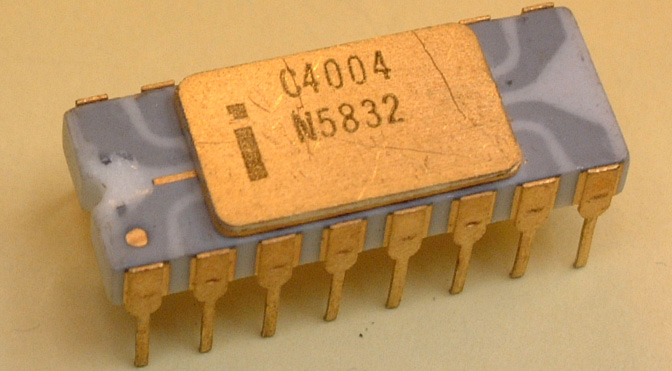 APPLE I
İki üniversite öğrencisi tarafından 1975 yılında piyasaya çıkarılan APPLE I, bir evin garajında üretilmiştir. Klavye ve monitör bulunmuyordu.
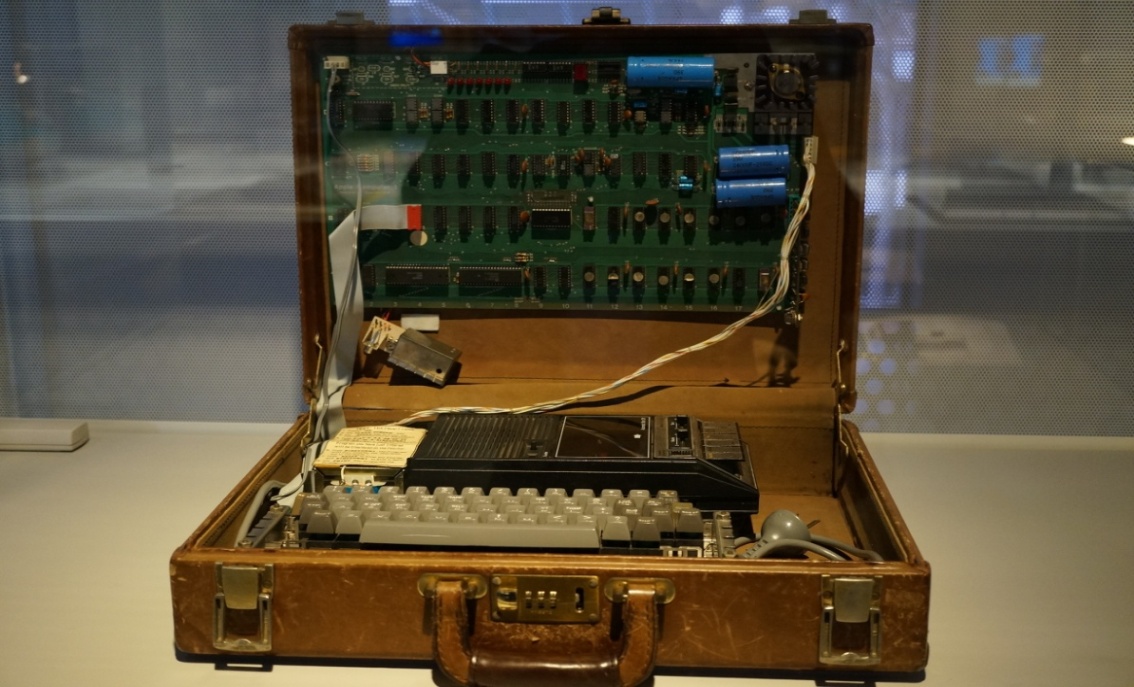 IBM PC
IBM firması ilk kişisel bilgisayarını 1981 yılında piyasaya sürdü.
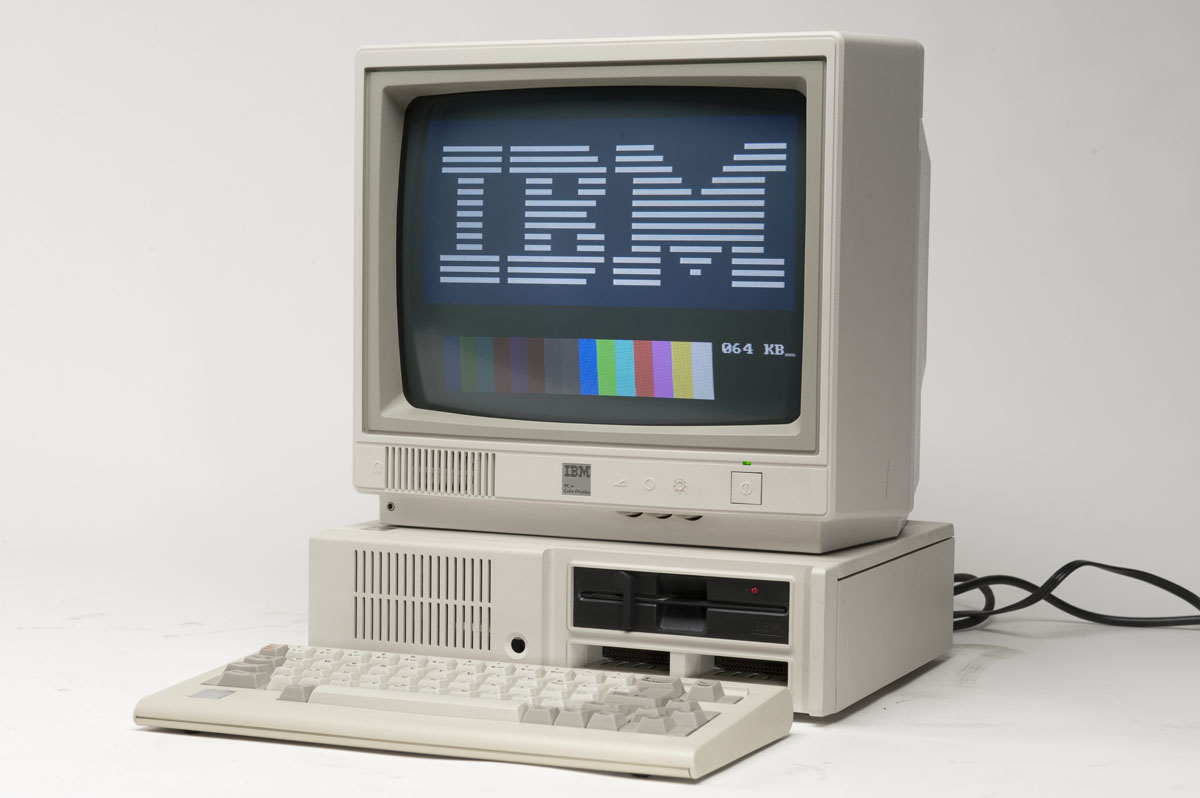 Bilgisayarın Geçirdiği Evreler
Birinci Kuşak (Vakum Tüplü) Bilgisayarlar (1946-1959) 
Bu kuşağın temel özellikleri şunlardır: 
İşlemci olarak çok büyük vakum tüpleri kullanılırdı 
Fazla enerji harcarlardı 
Çevreye fazla ısı yayarlardı 
Veri programlarını ana belleklerinde tutarlardı 
Saklama aracı olarak manyetik teyp kullanılırdı 
Programlar fazla detay gerektiren makine dilinde yazılırdı.
İkinci Kuşak (Transistörlü) Bilgisayarlar (1959-1964) 
Bu kuşağın temel özellikleri şunlardır: 
İşlemci olarak vakum tüpleri kullanılırdı 
Ortalama 10.000 transistör ile çalışırlardı 
Az enerji kullanırlardı 
Daha az ısı yayarlardı
Transistörler tablolar üzerine el ile monte edilirdi
Üçüncü Kuşak (Entegre Devreli) Bilgisayarlar (1964-1970)
Bu kuşağın temel özellikleri şunlardır: 
İşlemci olarak entegre devreler kullanılırdı 
Düşük maliyet ile yüksek güvenirlik sağlanmaya başlandı 
Manyetik diskler kullanılmaya başlandı 	
Program ve veriler ihtiyaç duyulduğu sürece saklanabiliyordu
Dördüncü Kuşak (Mikroişlemcili) Bilgisayarlar (1970-?) 
Bu kuşağın temel özellikleri şunlardır: 
Mikroişlemcilerle daha hızlı işlemler yapılmaktadır 
Daha fazla bilgi ve program saklanabilen disk ve CD'ler kullanılabilmektedir 
Yapay zekâ kavramı hayata geçirilmiştir 
Ağ sistemleri oluşturulup bilgisayarlar arasında iletişim sağlanabildi 
Bilgisayarlar fiziksel olarak küçülerek kullanışlı ve taşınabilir hale geldi
Beşinci Kuşak (Yapay Zekâlı) Bilgisayarlar (1990-?) 
Bu kuşaktaki bilgisayarlardan beklenen hedefler şunlardır: 
Üretkenliğin düşük olduğu alanlarda, üretkenliği arttırmak amacıyla pratik metotlar geliştirmek 
Kalkınmada ve gelişmede, uluslar arası dayanışmaya katkıda bulunmak 
Enerji ve kaynak tasarrufunda bulunmak 
Toplumun sorunlarına pratik çareler bularak, toplumsal huzur ve güvenin sağlanmasında katkıda bulunmak.
TEŞEKKÜRLER